Classification of Tumors
Dr. Maria A. Arafah
Assistant Professor – Department of Pathology
http://fac.ksu.edu.sa/mariaarafah/courses
14/10/2018
Path 211
2
Objectives
Definitions: neoplasm, tumor, oncology.
Classification of tumors into benign and malignant.
Nomenclature of tumors.
Characteristics of benign and malignant tumors.
Definitions: teratoma, hamartoma, choristoma.
14/10/2018
Path 211
3
Definitions
Neoplasia: literally means “new growth.”

A neoplasm often is referred to as a tumor, and the study of tumors is called oncology (from oncos, “tumor,” and logos, “study of”).
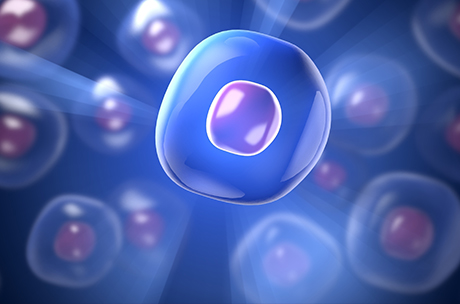 [Speaker Notes: Neoplastic cells are said to be transformed because they continue to replicate, apparently oblivious to the regulatory influences that control normal cell growth.]
14/10/2018
Path 211
4
Classification of Tumors
The division of neoplasms into benign and malignant categories is based on their potential clinical behavior.
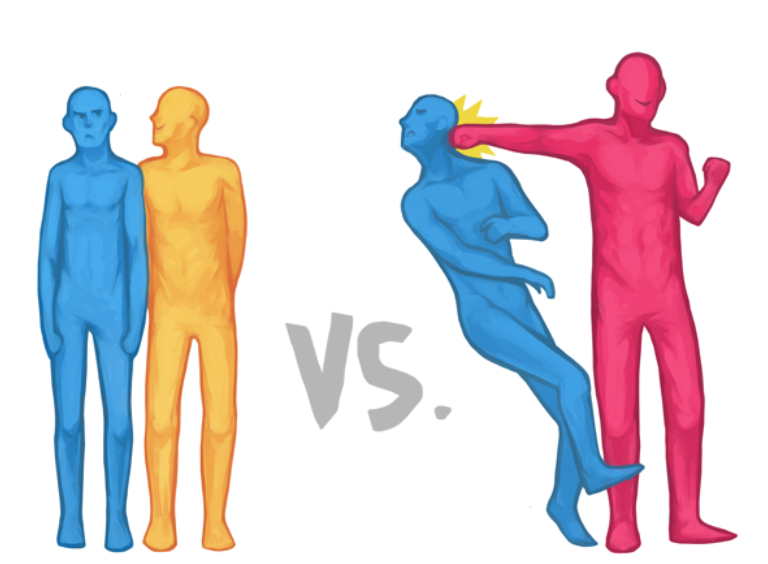 14/10/2018
Path 211
5
Classification of Tumors
Benign: the microscopic and gross characteristics of the lesion are considered to be relatively innocent.

Tumors remain localized.
Tumors are amenable to local surgical removal.
Patients generally survive.
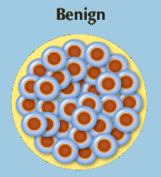 14/10/2018
Path 211
6
Classification of Tumors
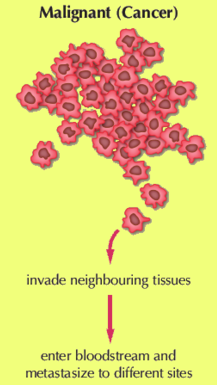 Malignant: lesions can invade and destroy adjacent structures and spread to distant sites (metastasize) to cause death.
14/10/2018
Path 211
7
Classification of Tumors
All tumors, benign and malignant, have two basic components:

The parenchyma, made up of transformed or neoplastic cells.
The supporting, host-derived, non-neoplastic stroma, made up of connective tissue, blood vessels, and host-derived inflammatory cells.
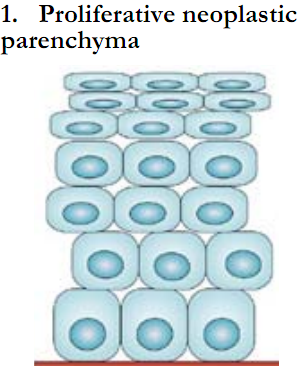 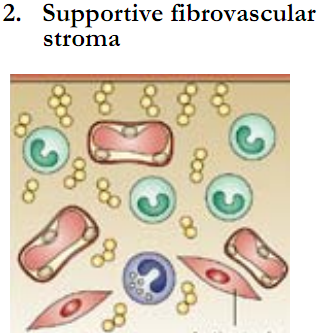 14/10/2018
Path 211
8
Classification of Tumors
The nomenclature of tumors and their biologic behavior are based primarily on the parenchymal component.

However, the growth and evolution of tumors is critically dependent on their stroma as an adequate stromal blood supply is a requisite for the tumor cells to live and divide.
14/10/2018
Path 211
9
Nomenclature of Tumors - Benign
Benign tumors are designated by attaching the suffix -oma to the cell type from which the tumor arises.

The nomenclature of mesenchymal tumors usually apply this rule e.g.

Fibroma: a benign tumor arising in fibrous tissue.
Chondroma: a benign tumor arising in cartilaginous tissue.
Osteoma: a benign tumor arising in bone tissue.
14/10/2018
Path 211
10
Nomenclature of Tumors - Benign
The nomenclature of benign epithelial tumors is more complex: cell of origin, microscopic pattern or macroscopic appearance.

Adenoma is generally applied to benign epithelial neoplasms producing gland patterns and to neoplasms derived from glands but not necessarily exhibiting glandular patterns.
14/10/2018
Path 211
11
Nomenclature of Tumors - Benign
Benign epithelial neoplasms producing microscopically or macroscopically visible finger-like or warty projections from epithelial surfaces are referred to as papillomas.
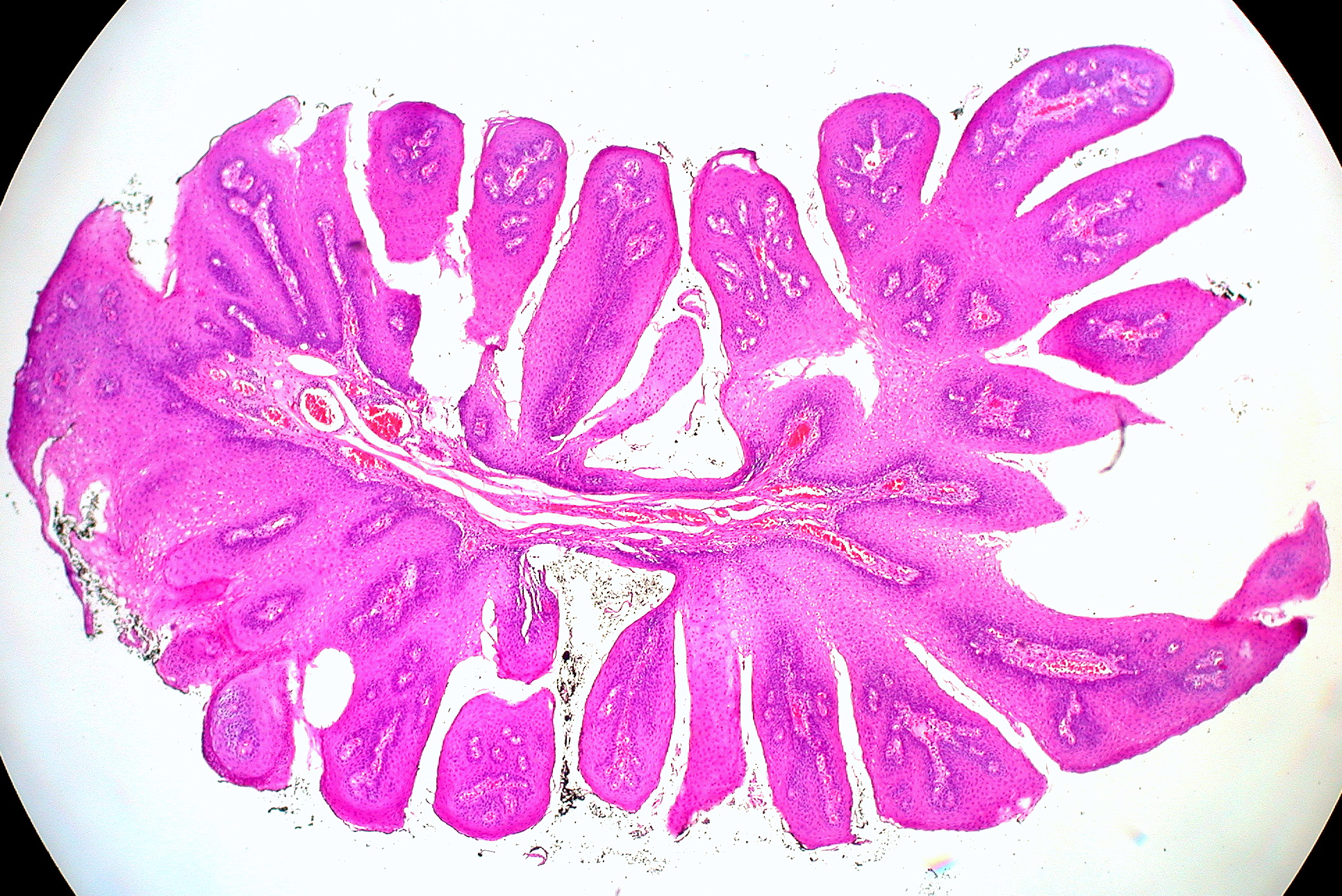 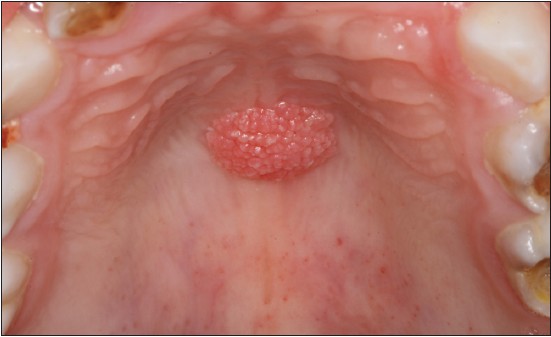 14/10/2018
Path 211
12
Nomenclature of Tumors - Benign
Benign epithelial neoplasms forming large cystic masses, as in the ovary, are referred to as cystadenomas.

Some of the latter produce papillary patterns that protrude into cystic spaces and are called papillary cystadenomas.
14/10/2018
Path 211
13
Nomenclature of Tumors - Benign
Cystadenoma – Macroscopically
Cystadenoma – Microscopically
14/10/2018
Path 211
14
Nomenclature of Tumors - Benign
Papillary cystadenoma – Macroscopically
Papillary cystadenoma – Microscopically
14/10/2018
Path 211
15
Nomenclature of Tumors - Benign
A polyp is a mass that projects above a mucosal surface, as in the gut, to form a macroscopically visible structure.
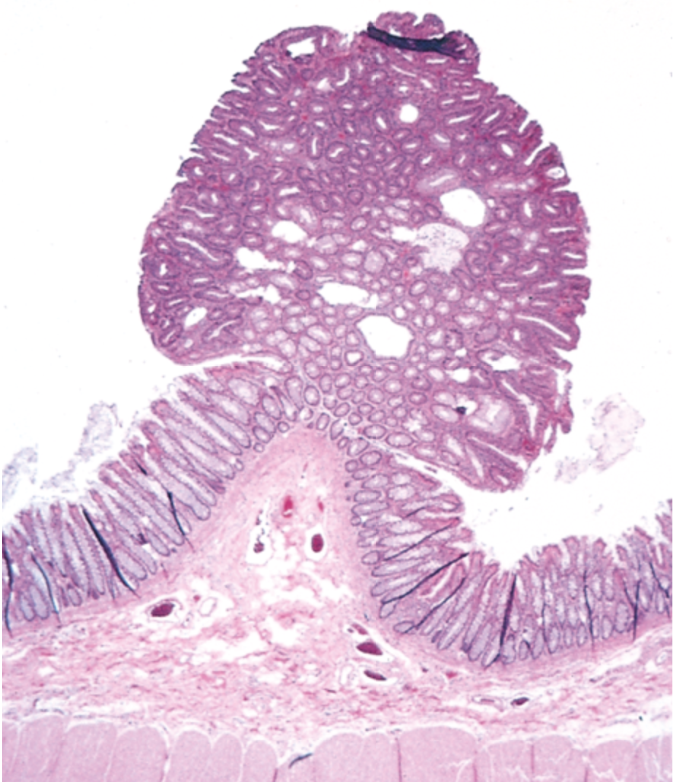 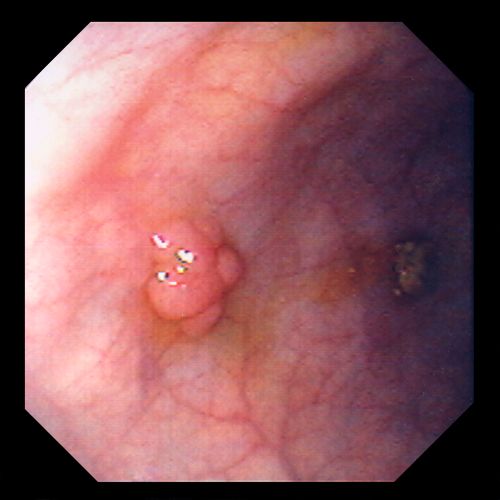 14/10/2018
Path 211
16
Nomenclature of Tumors - Malignant
Malignant neoplasms arising in mesenchymal tissues are called sarcomas.

Fibrosarcoma: a malignant tumor arising in fibrous tissue.
Chondrosarcoma: a malignant tumor arising in cartilaginous tissue.
Osteosarcoma: a malignant tumor arising in bone tissue.
14/10/2018
Path 211
17
Nomenclature of Tumors - Malignant
Malignant neoplasms arising from epithelial cells are called carcinomas.

Carcinomas include:
Carcinomas that arise from glandular epithelial cells (with or without forming glands): adenocarcinomas
Carcinomas that arise from squamous cells (some producing keratin): squamous cell carcinomas.
Carcinomas that show little or no differentiation: poorly differentiated or undifferentiated carcinoma.
14/10/2018
Path 211
18
Nomenclature of Tumors - Malignant
Squamous cell carcinoma
Adenocarcinoma
14/10/2018
Path 211
19
Nomenclature of Tumors
Not infrequently, however, a cancer is composed of undifferentiated cells of unknown tissue origin, and must be designated merely as an undifferentiated malignant tumor.
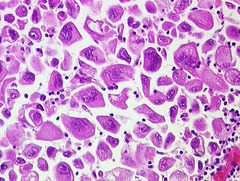 14/10/2018
Path 211
20
Nomenclature of Tumors
The transformed cells in a neoplasm, whether benign or malignant, often resemble each other, as though all had been derived from a single progenitor, consistent with the monoclonal origin of tumors.

In some unusual instances, however, divergent differentiation of a single neoplastic clone along two lineages occurs, creating the so-called mixed tumors.
14/10/2018
Path 211
21
Nomenclature of Tumors
The best example is the mixed tumor of the salivary gland. These tumors have obvious epithelial components dispersed throughout a fibromyxoid stroma, sometimes harboring islands of cartilage or bone.

All of these diverse elements are thought to derive from a single clone capable of giving rise to epithelial cells or myoepithelial cells, or both, and the preferred designation for these neoplasms is pleomorphic adenoma.
14/10/2018
Path 211
22
Pleomorphic Adenoma
Macroscopically
Microscopically
14/10/2018
Path 211
23
Nomenclature of Tumors
Some glaring inconsistencies may be noted. For example, the terms lymphoma, mesothelioma, melanoma, and seminoma are used for malignant neoplasms.
14/10/2018
Path 211
24
Teratoma
Teratoma is a special type of mixed tumor that contains recognizable mature or immature cells or tissues representative of more than one germ cell layer and sometimes all three.

Teratoma originates from totipotential cells such as those normally present in the ovary and testis and sometimes abnormally present in sequestered midline embryonic rests. Such cells have the capacity to differentiate into any cell type found in the adult body.
14/10/2018
Path 211
25
Teratoma
When all the components within the teratoma are well differentiated, it is a benign (mature) teratoma.

However, when they are less differentiated, it is an immature, potentially or overtly, malignant teratoma.
14/10/2018
Path 211
26
Teratoma
Macroscopically
Microscopically
14/10/2018
Path 211
27
Hamartoma
Hamartoma is a mass of disorganized benign-looking tissue indigenous to the particular site.

For example, pulmonary chondroid hamartoma, which contains islands of disorganized, but histologically normal cartilage, bronchi, and vessels.

Hamartomas have traditionally been considered developmental malformations, but some genetic studies have shown the presence of acquired translocations, suggesting a neoplastic origin.
14/10/2018
Path 211
28
Choristoma
Choristoma is a congenital anomaly consisting of a heterotopic rest of cells.

For example, a small nodule of well-developed and normally organized pancreatic tissue may be found in the submucosa of the stomach, duodenum, or small intestine.

Choristoma has usual trivial significance.
14/10/2018
Path 211
29
Summary
Although the terminology of neoplasms is regrettably not simple, a firm grasp of the nomenclature is important because it is the language by which the nature and significance of tumors are categorized.
14/10/2018
Path 211
30
Summary
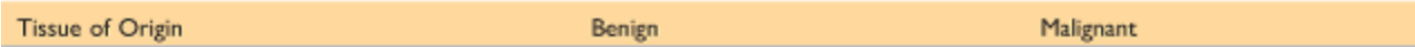 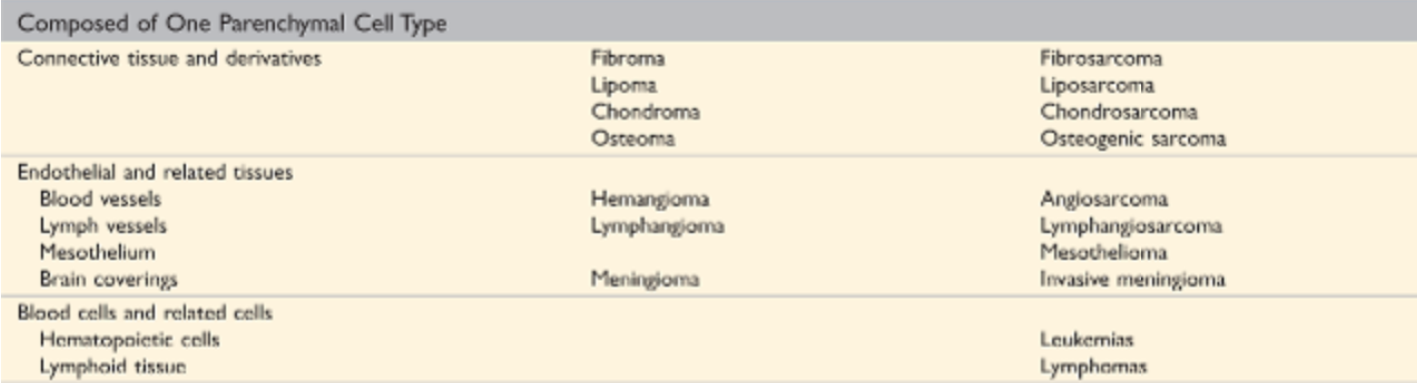 14/10/2018
Path 211
31
Summary
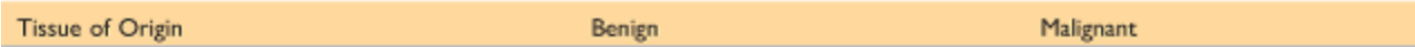 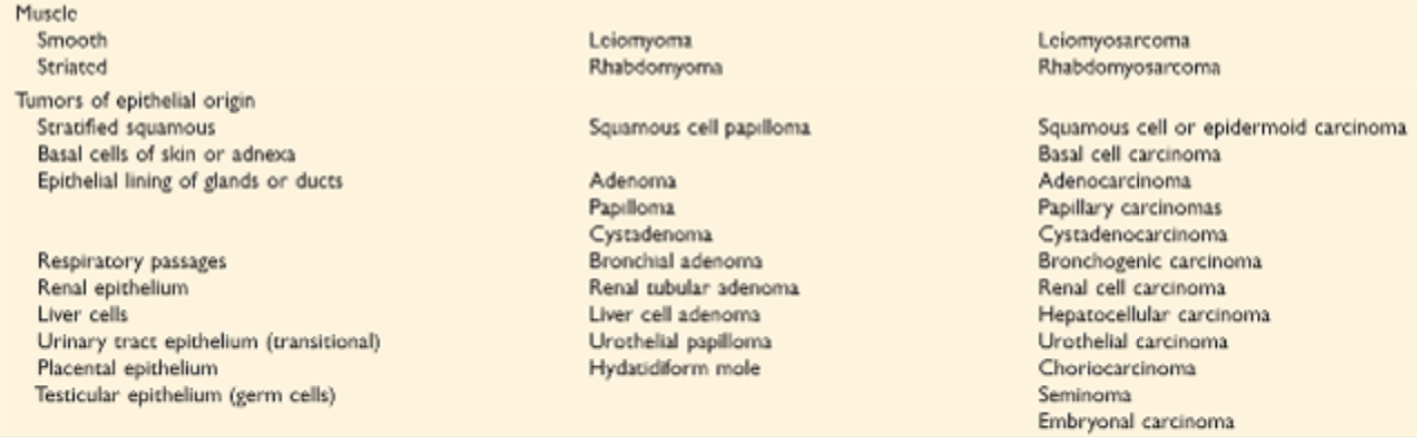 14/10/2018
Path 211
32
Summary
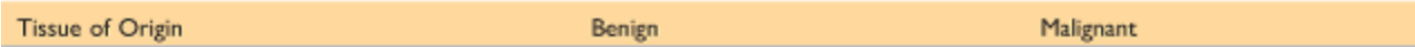 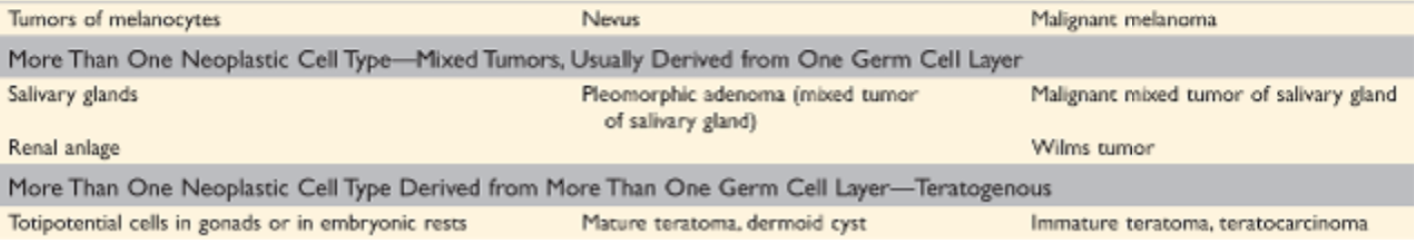 14/10/2018
Path 211
33
Reference
Kumar V, Abbas AK, Aster JC. Robbins Basic Pathology. 10th ed. Elsevier; 2018. Philadelphia, PA.
End of lecture
Thank You